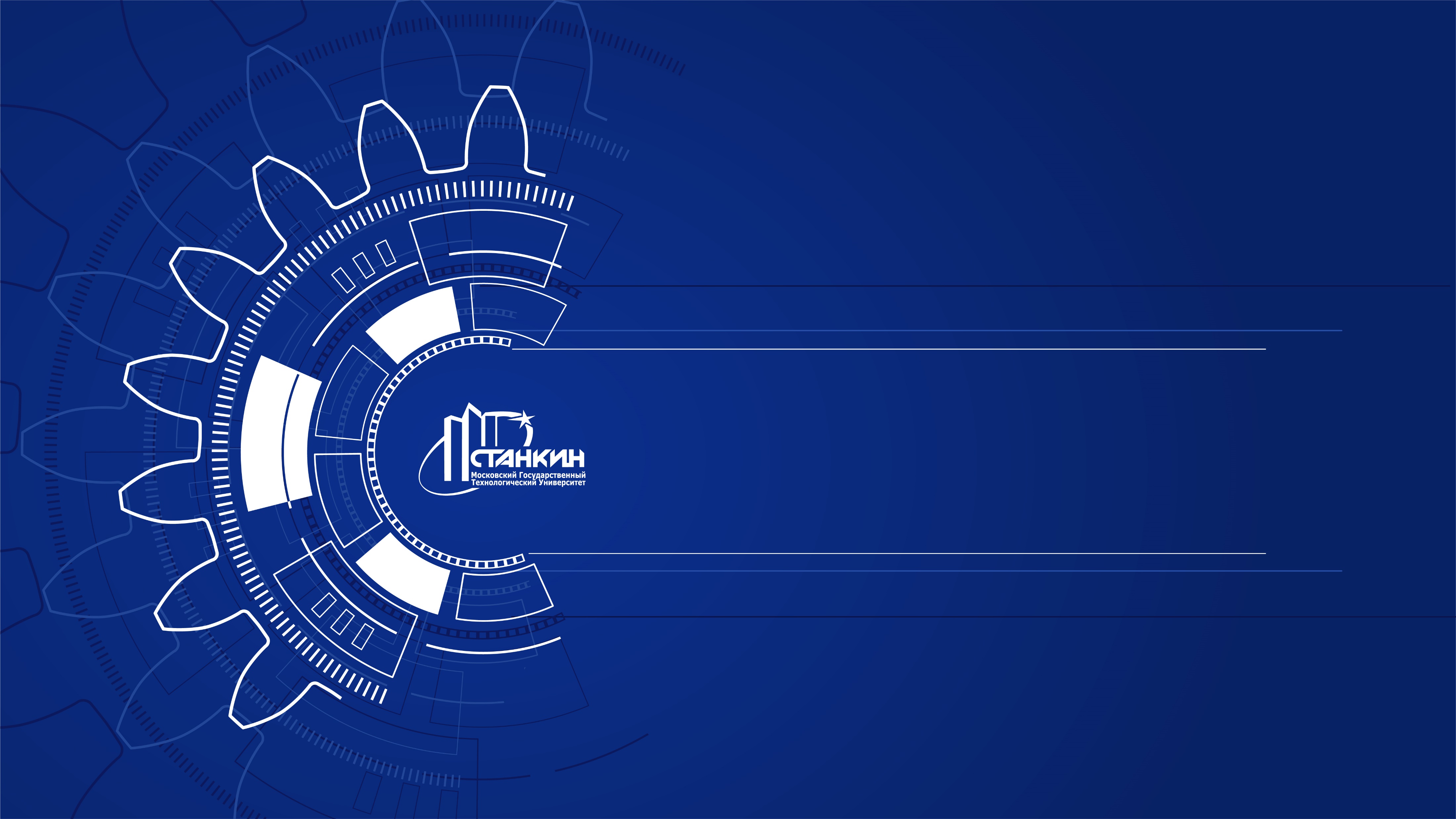 ИНСТИТУТ ЦИФРОВЫХ ИНТЕЛЛЕКТУАЛЬНЫХ СИСТЕМ
ПОЗИЦИОНИРОВАНИЕ И МИССИЯ МГТУ СТАНКИН
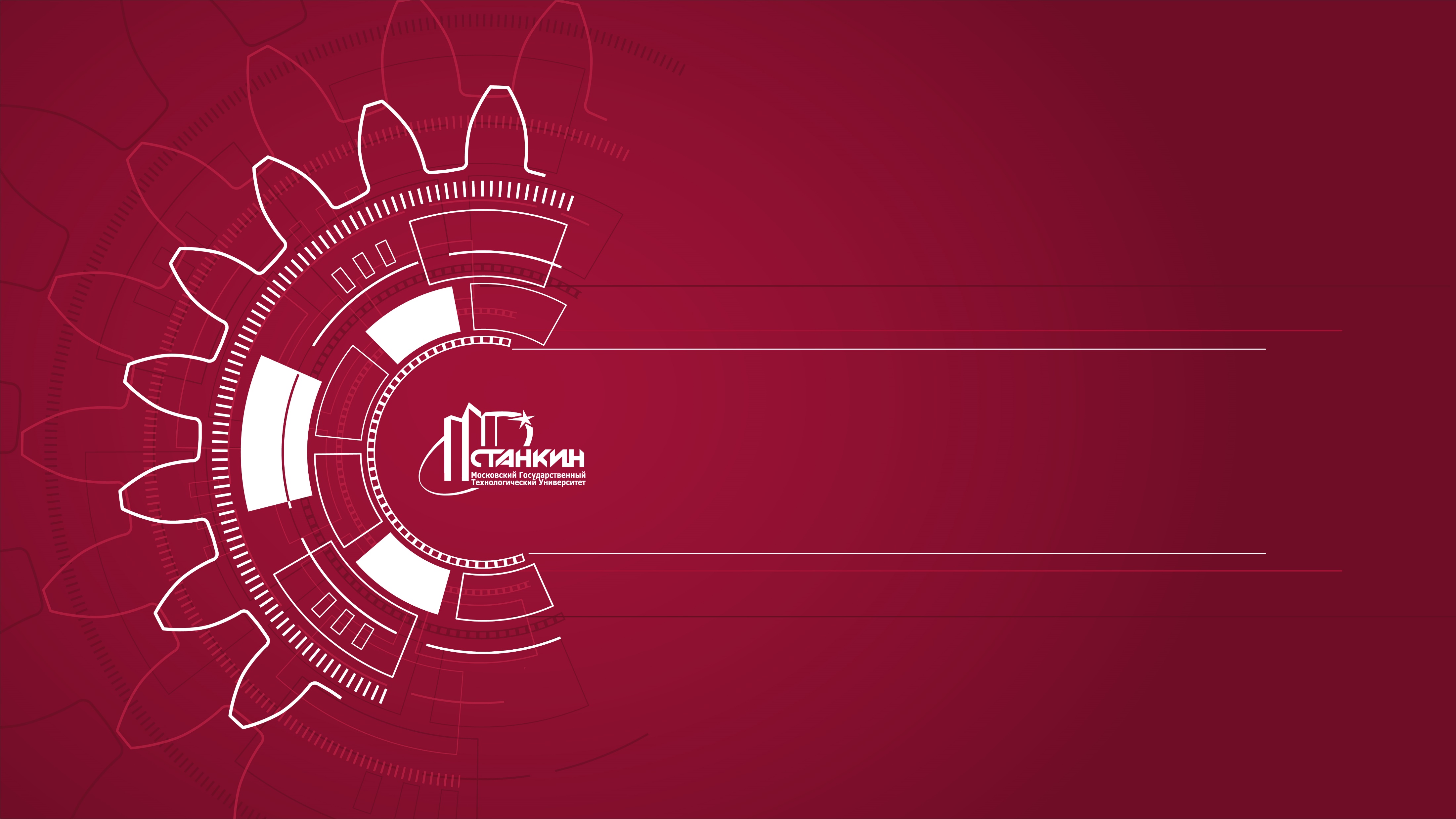 ИНСТИТУТ ЦИФРОВЫХ ИНТЕЛЛЕКТУАЛЬНЫХ СИСТЕМ
ПОЗИЦИОНИРОВАНИЕ И МИССИЯ МГТУ СТАНКИН
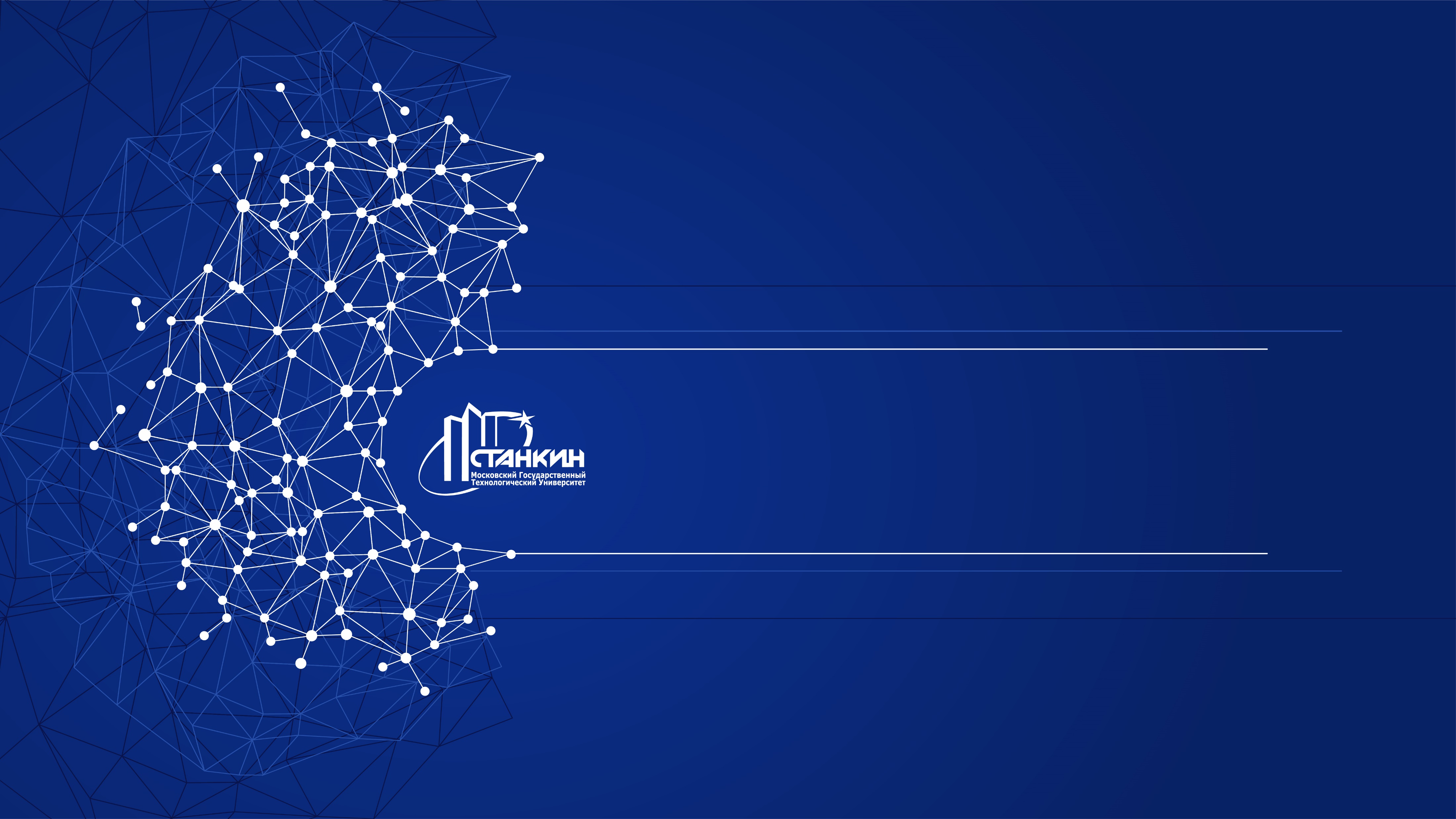 ИНСТИТУТ ЦИФРОВЫХ ИНТЕЛЛЕКТУАЛЬНЫХ СИСТЕМ
ПОЗИЦИОНИРОВАНИЕ И МИССИЯ МГТУ СТАНКИН
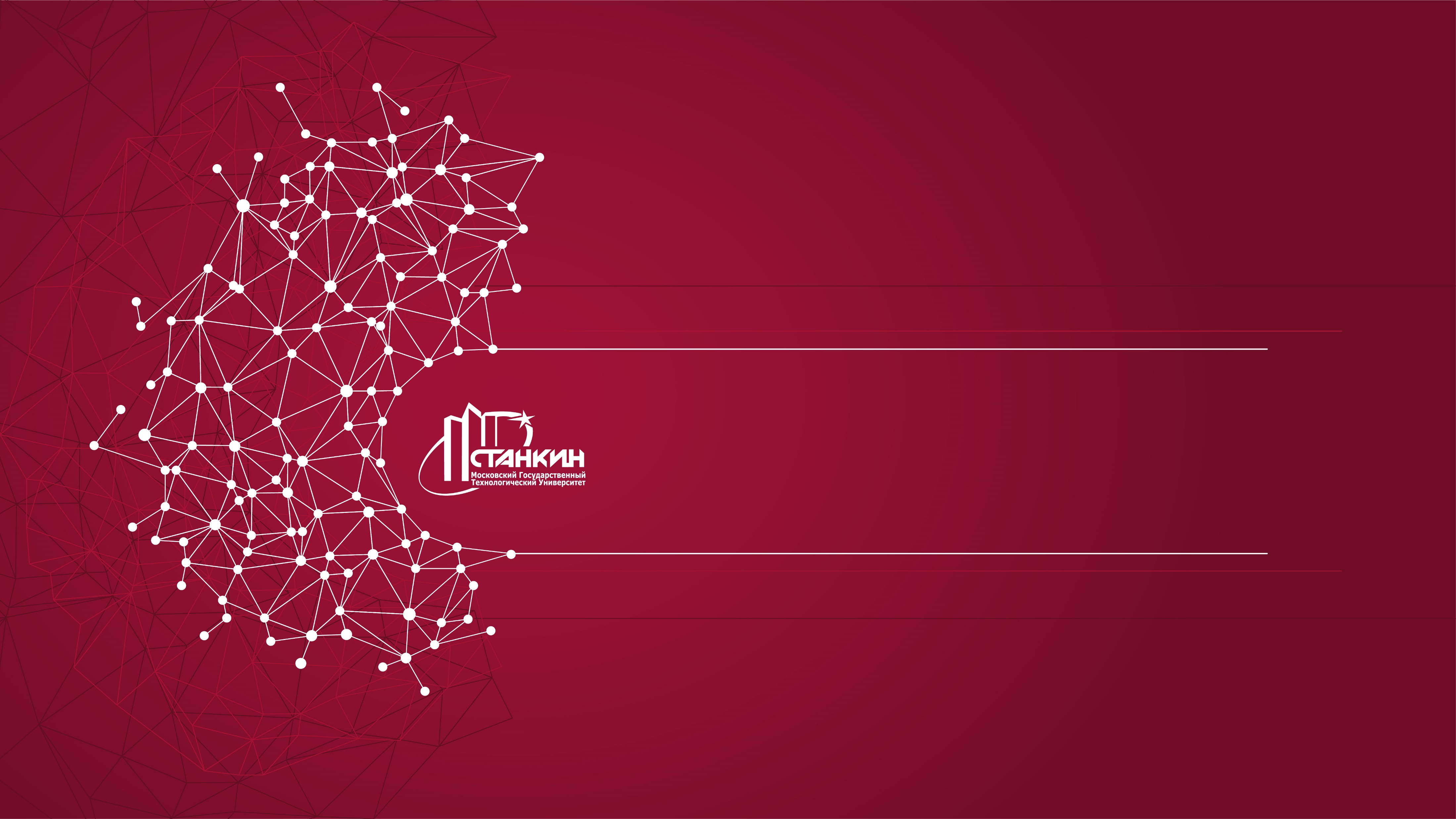 ИНСТИТУТ ЦИФРОВЫХ ИНТЕЛЛЕКТУАЛЬНЫХ СИСТЕМ
ПОЗИЦИОНИРОВАНИЕ И МИССИЯ МГТУ СТАНКИН
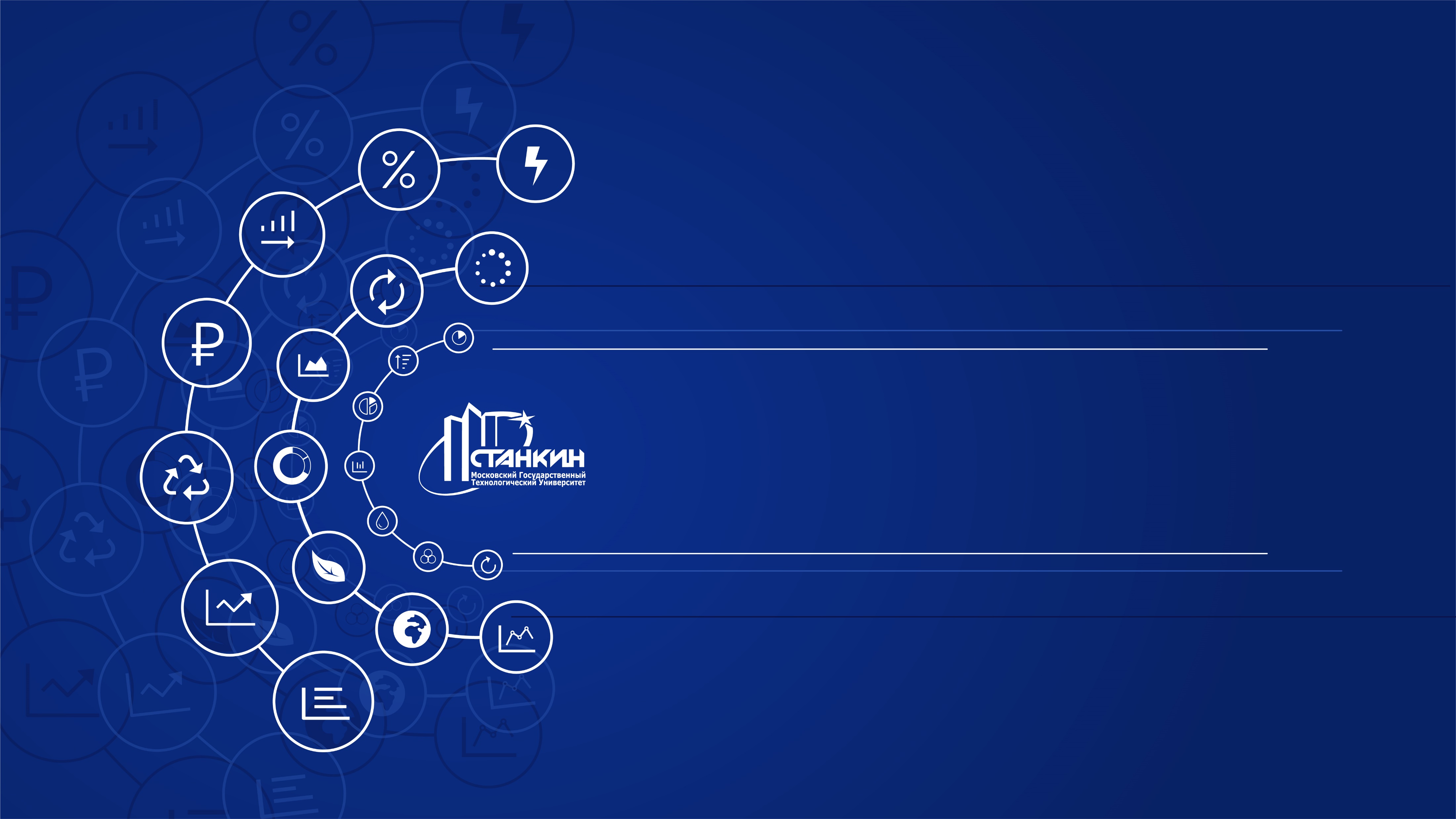 ИНСТИТУТ ЦИФРОВЫХ ИНТЕЛЛЕКТУАЛЬНЫХ СИСТЕМ
ПОЗИЦИОНИРОВАНИЕ И МИССИЯ МГТУ СТАНКИН
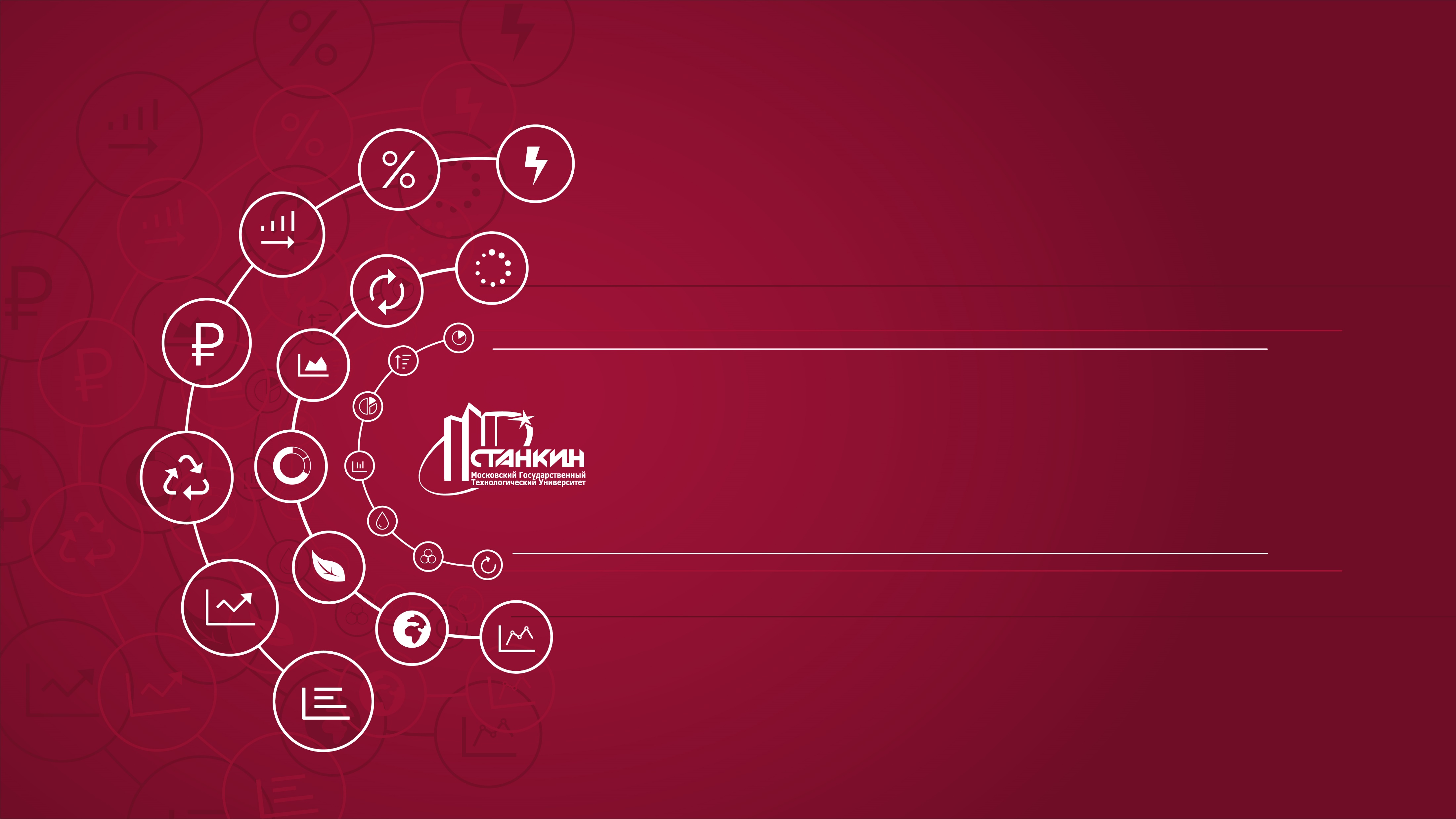 ИНСТИТУТ ЦИФРОВЫХ ИНТЕЛЛЕКТУАЛЬНЫХ СИСТЕМ
ПОЗИЦИОНИРОВАНИЕ И МИССИЯ МГТУ СТАНКИН
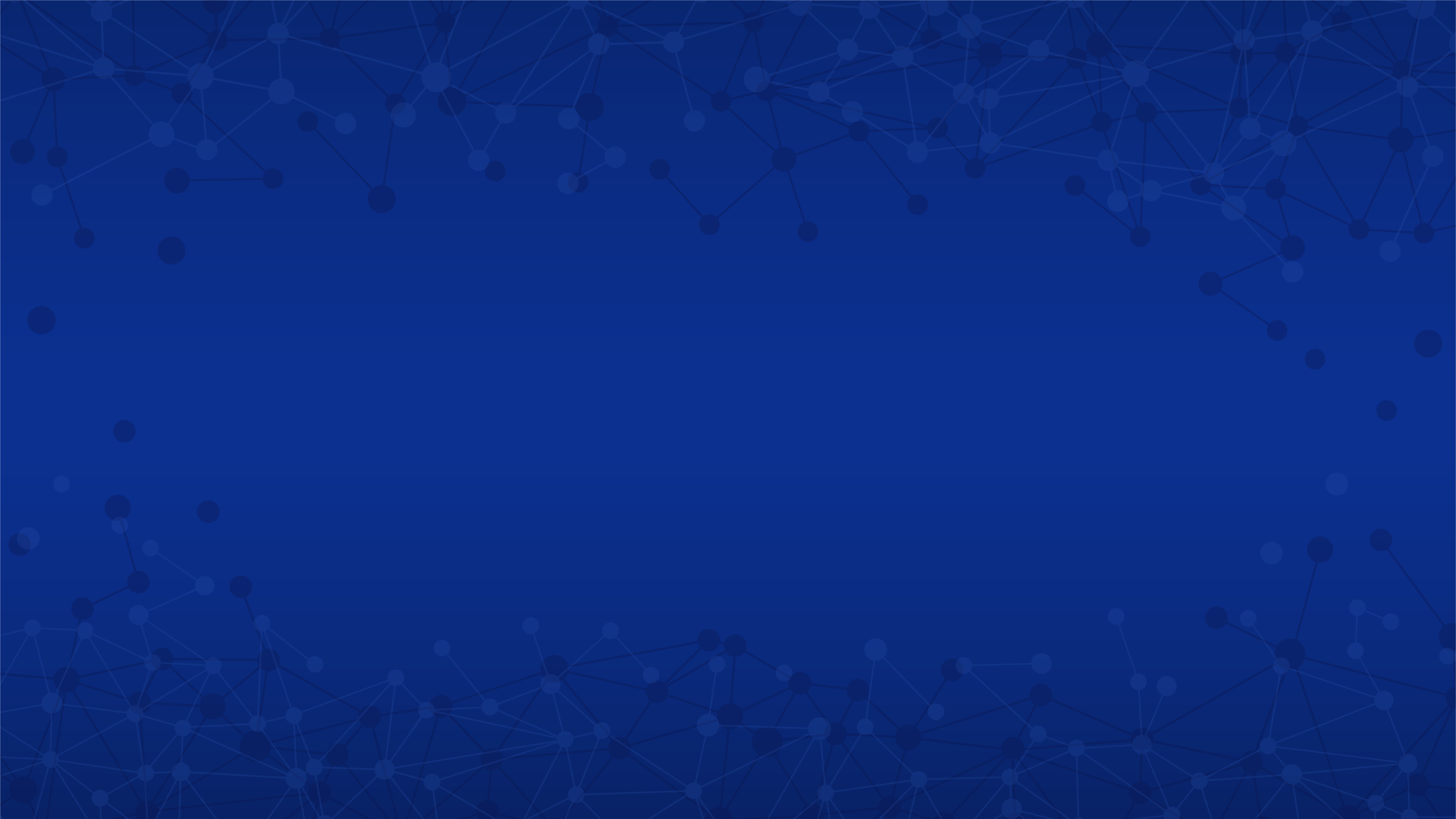 Направления подготовки
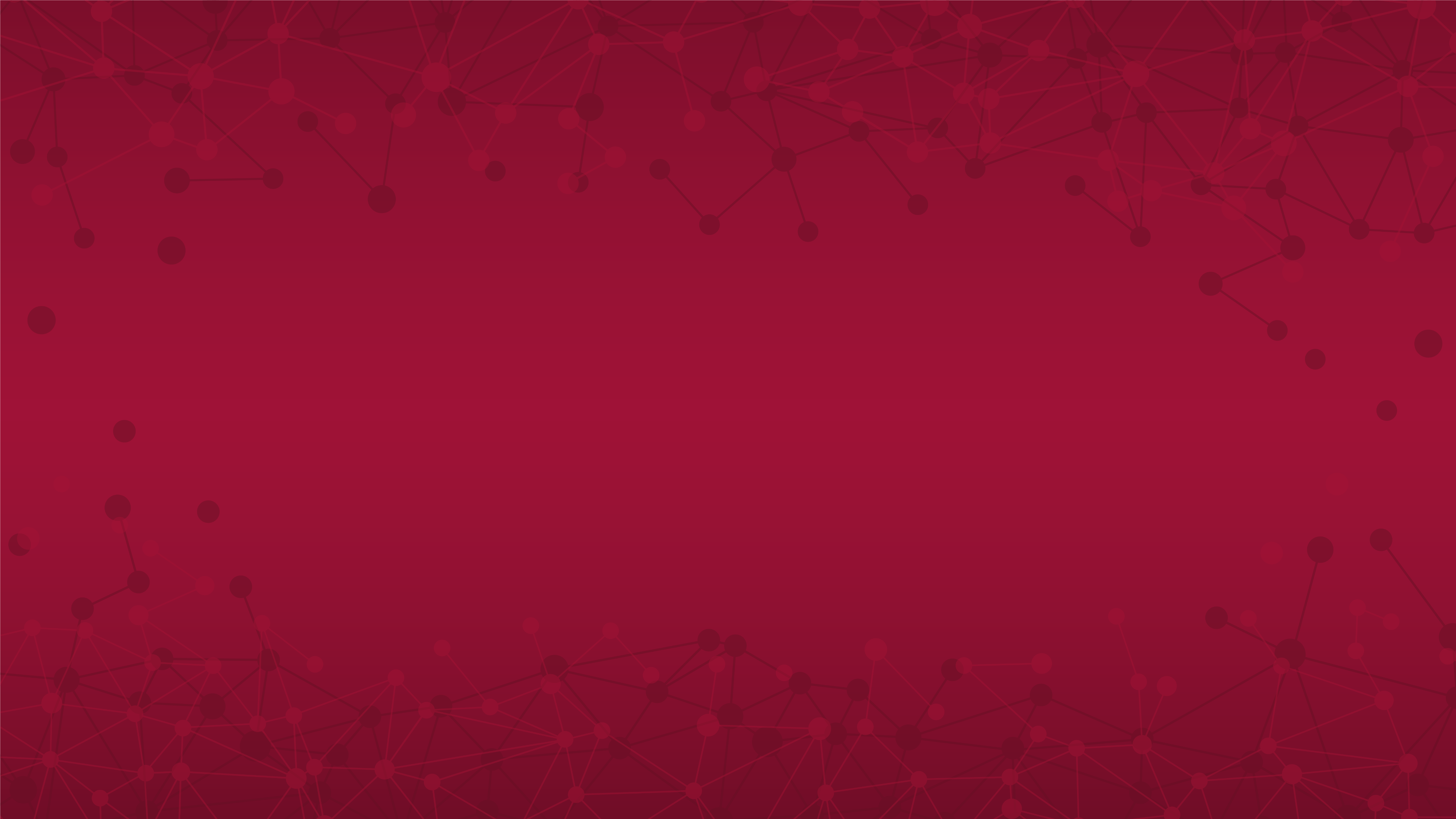 Направления подготовки
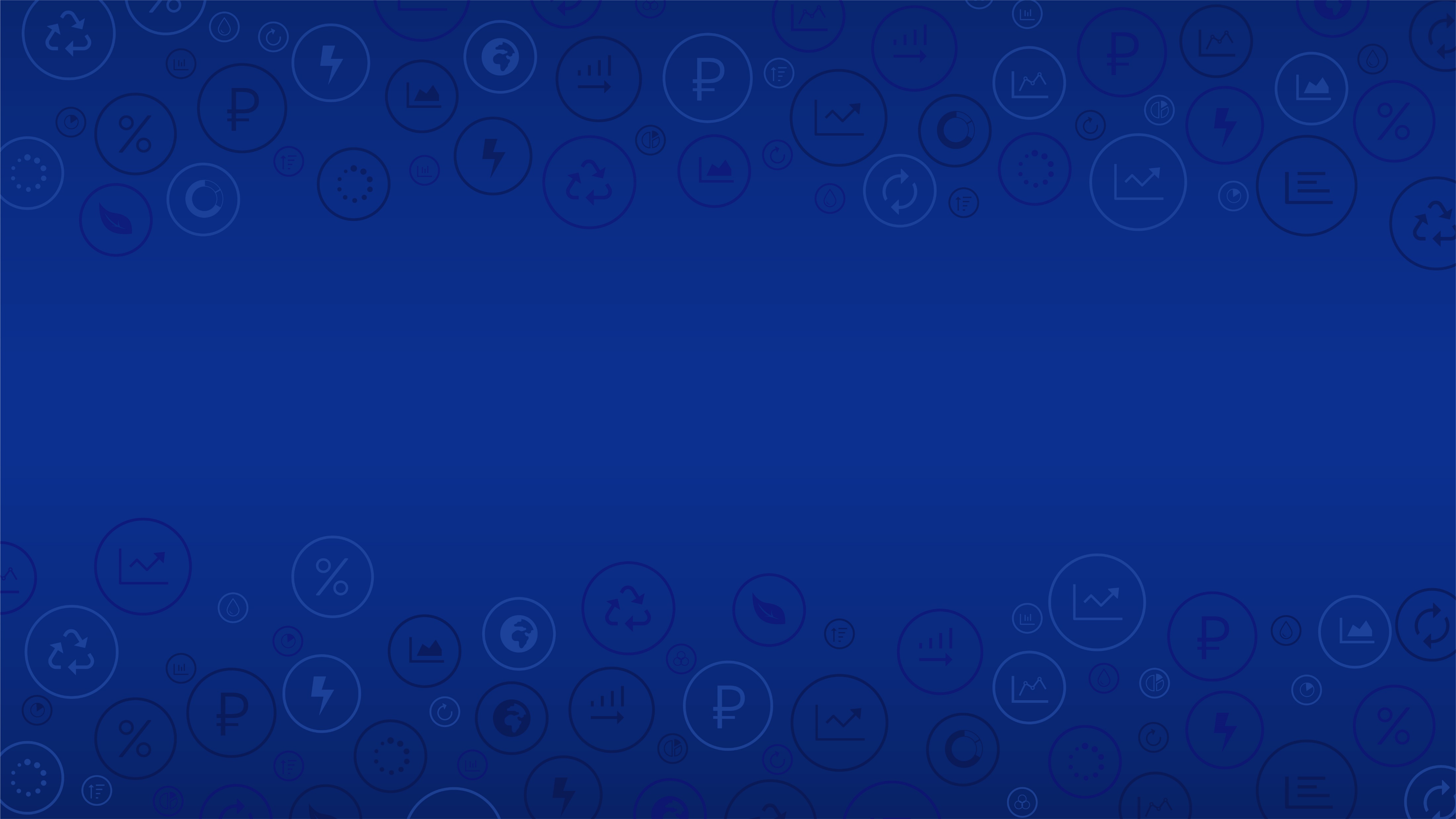 Направления подготовки
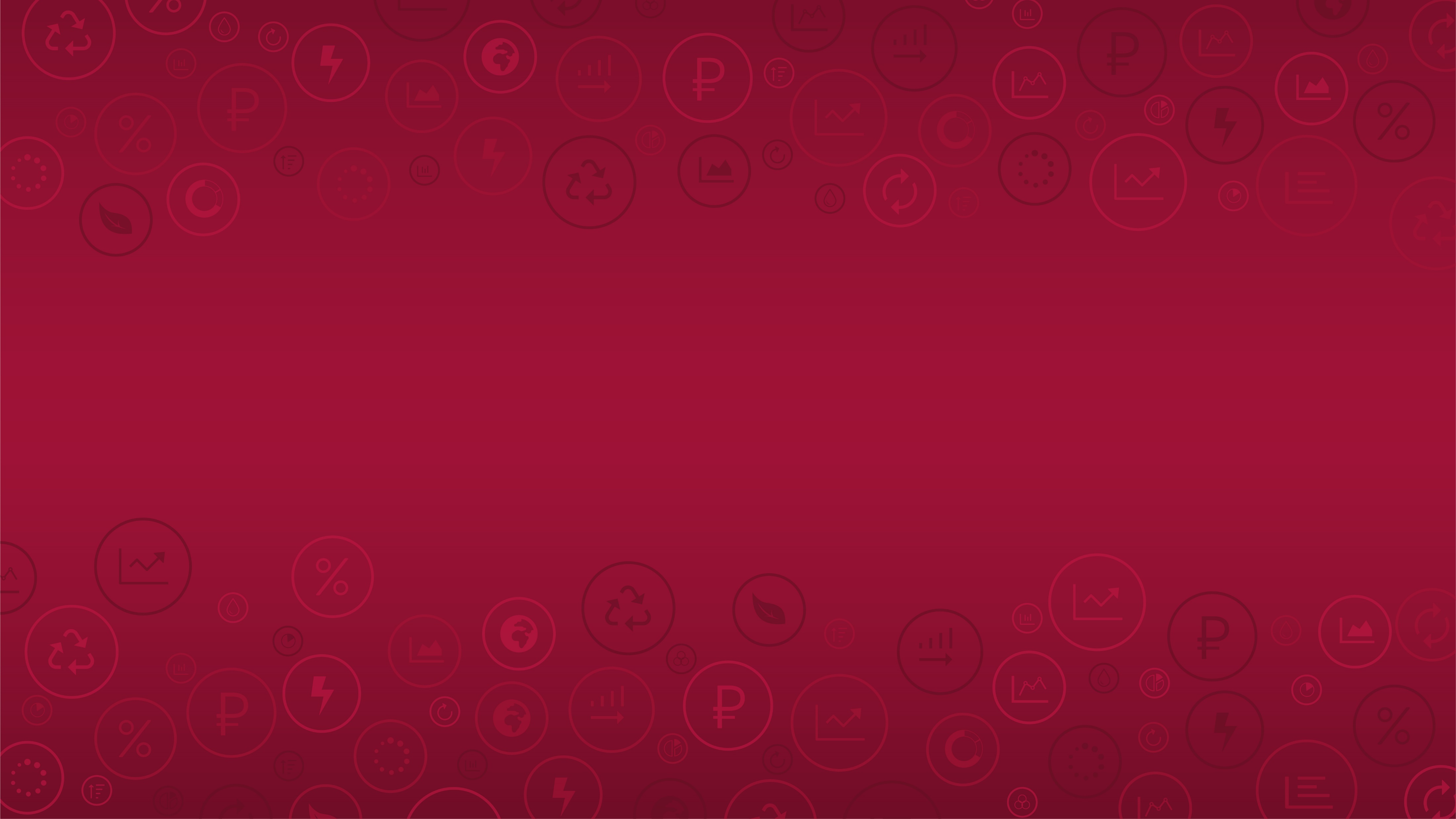 Направления подготовки
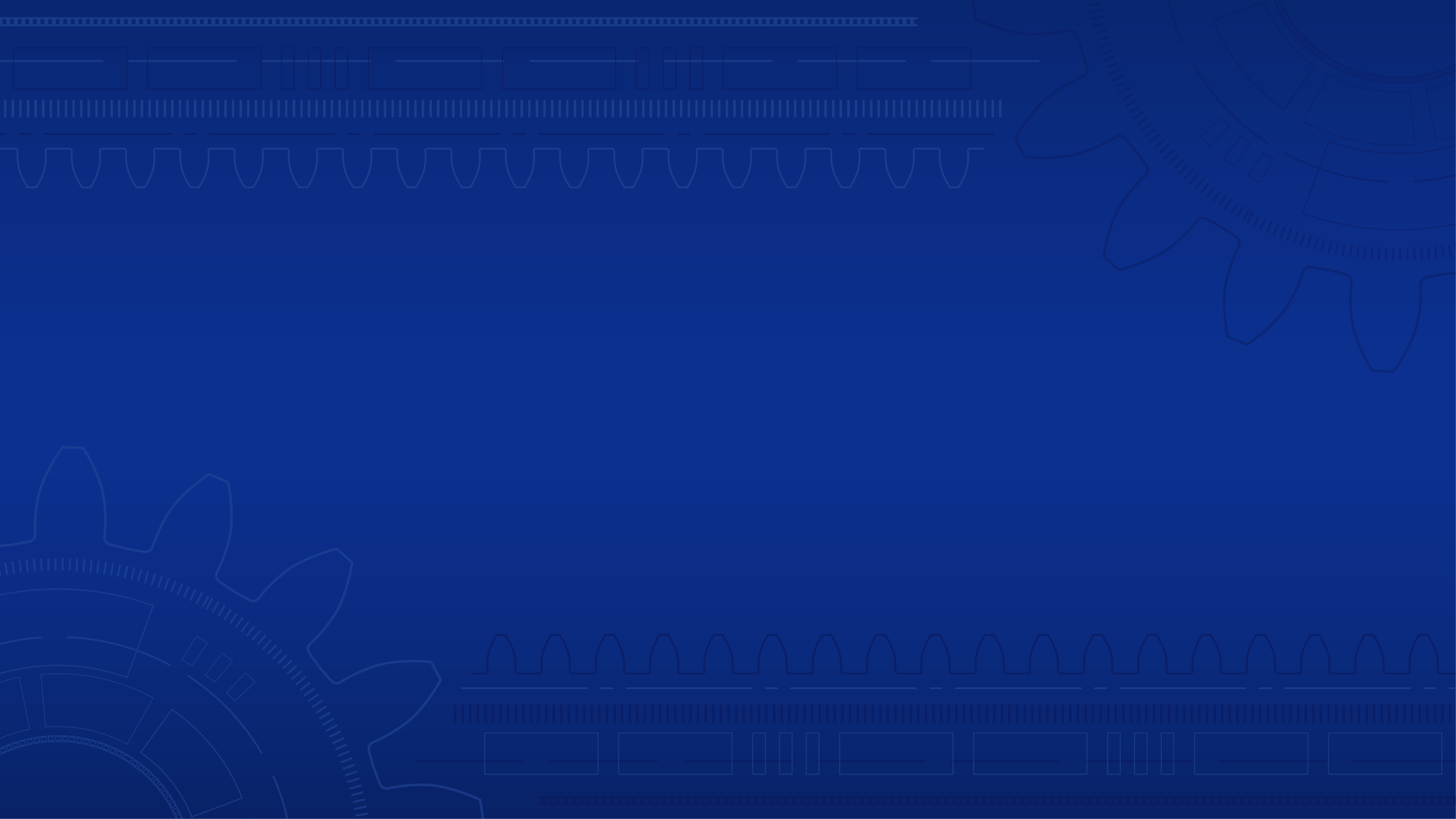 Направления подготовки
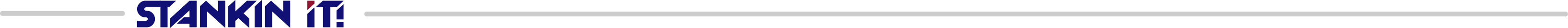 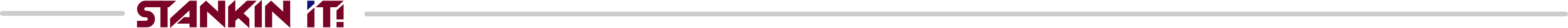 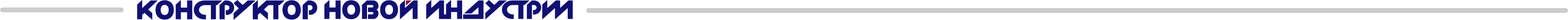 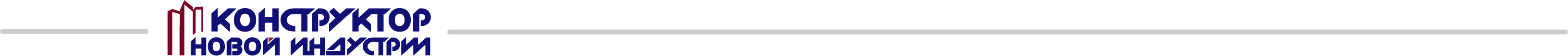 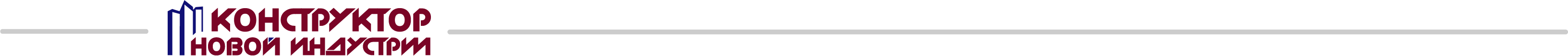 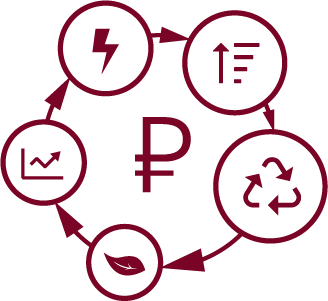 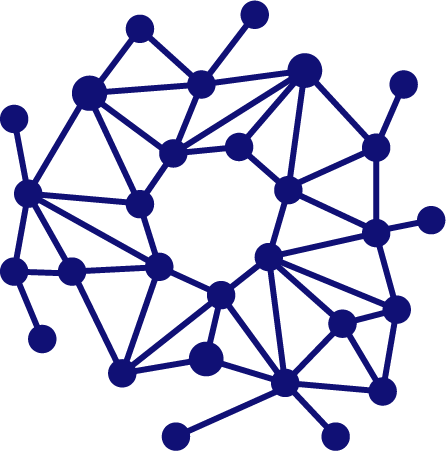 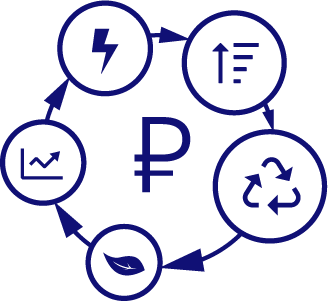 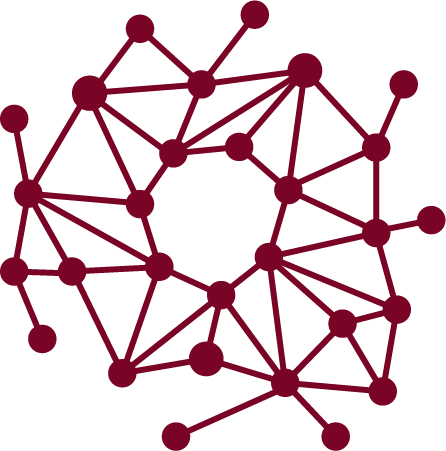 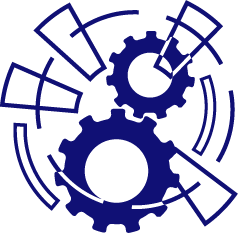 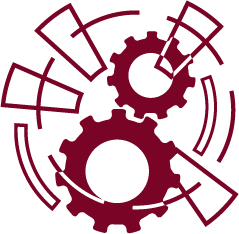 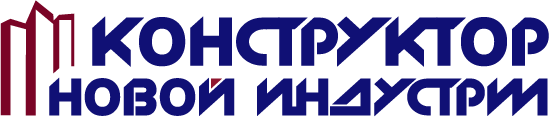 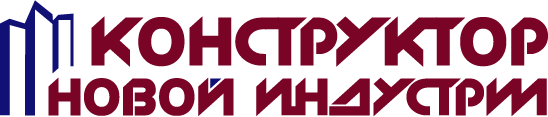 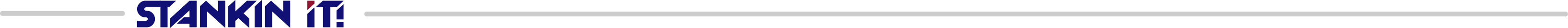 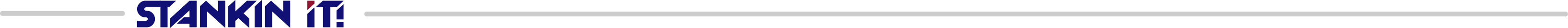 Направления подготовки
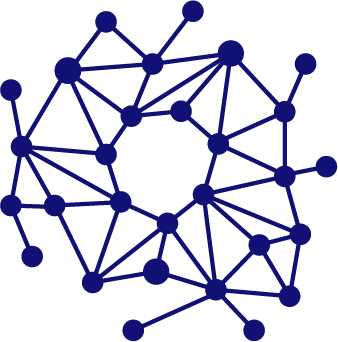 Приборостроение
Автоматизация технологических процессов и производств
Мехатроника и робототехника
Стандартизация и метрология
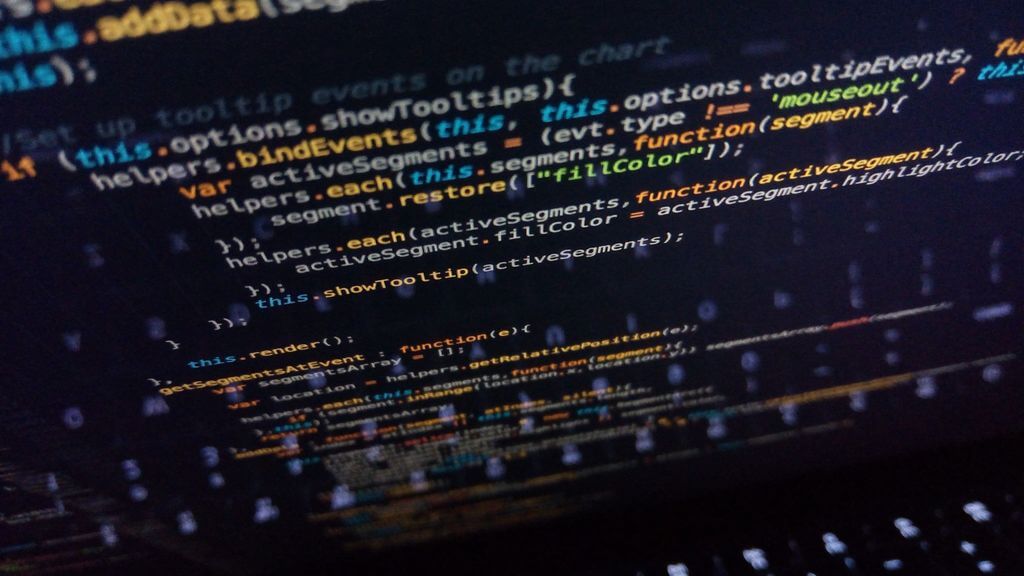 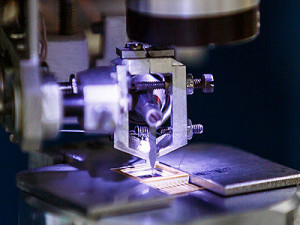 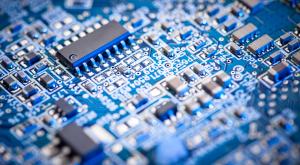 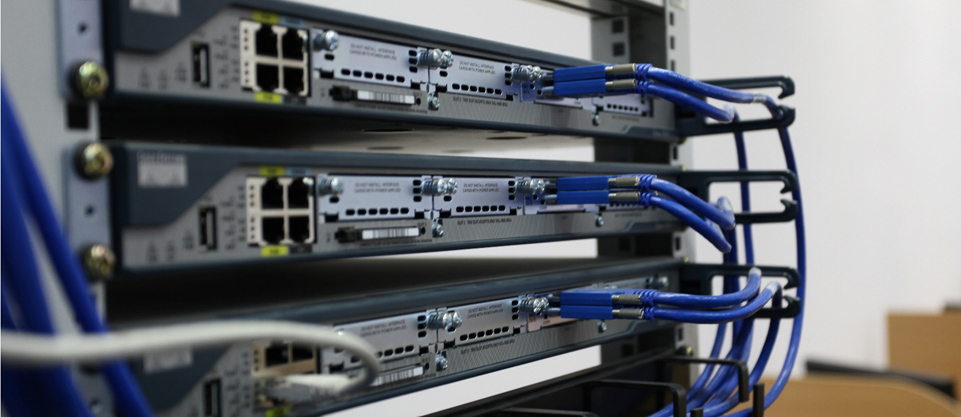 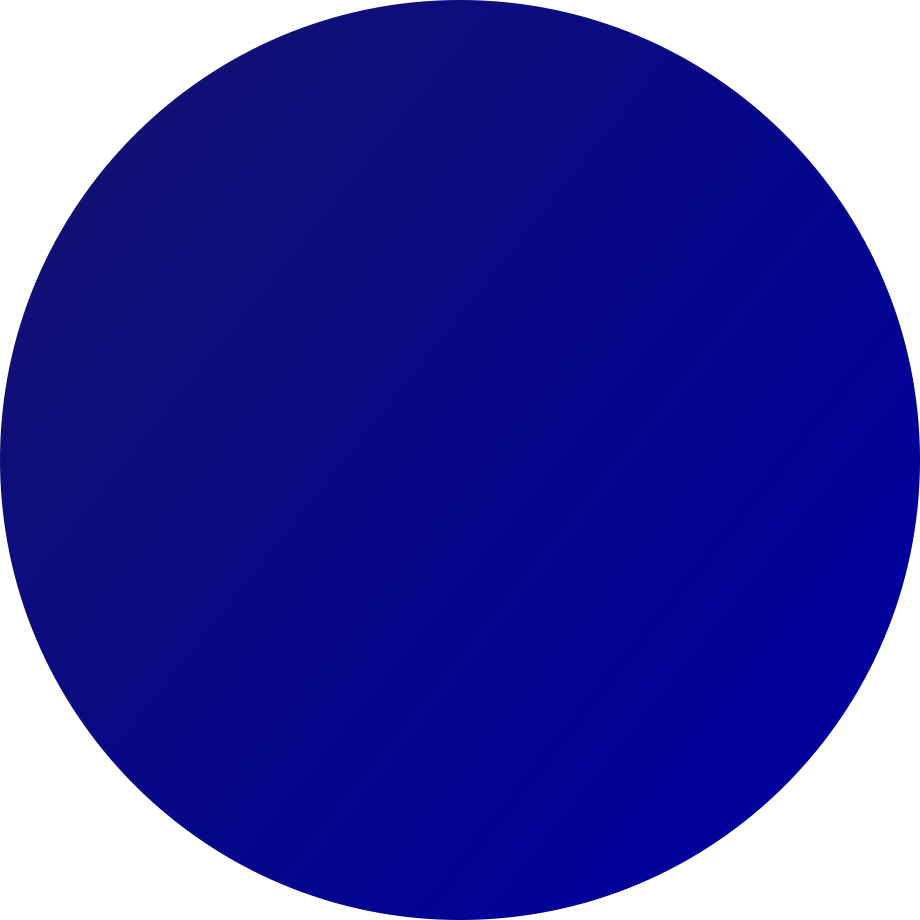 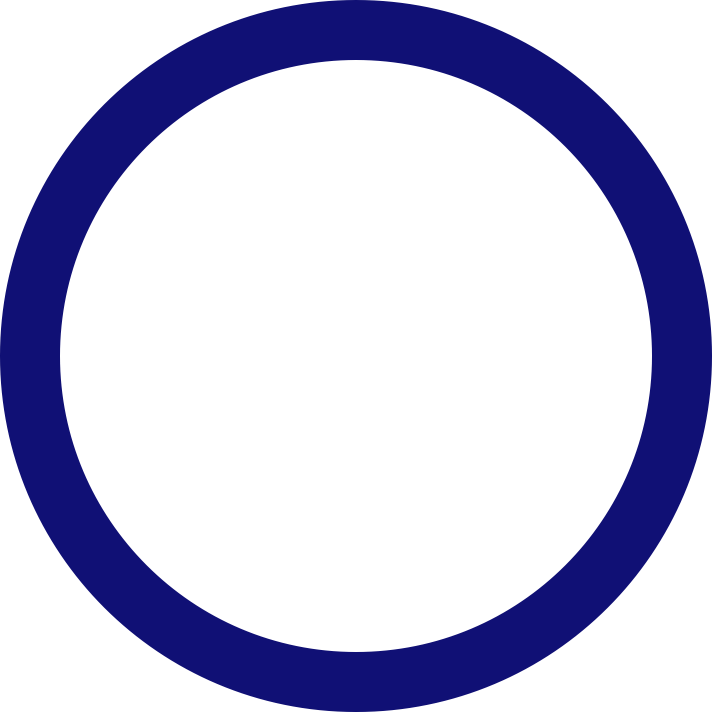 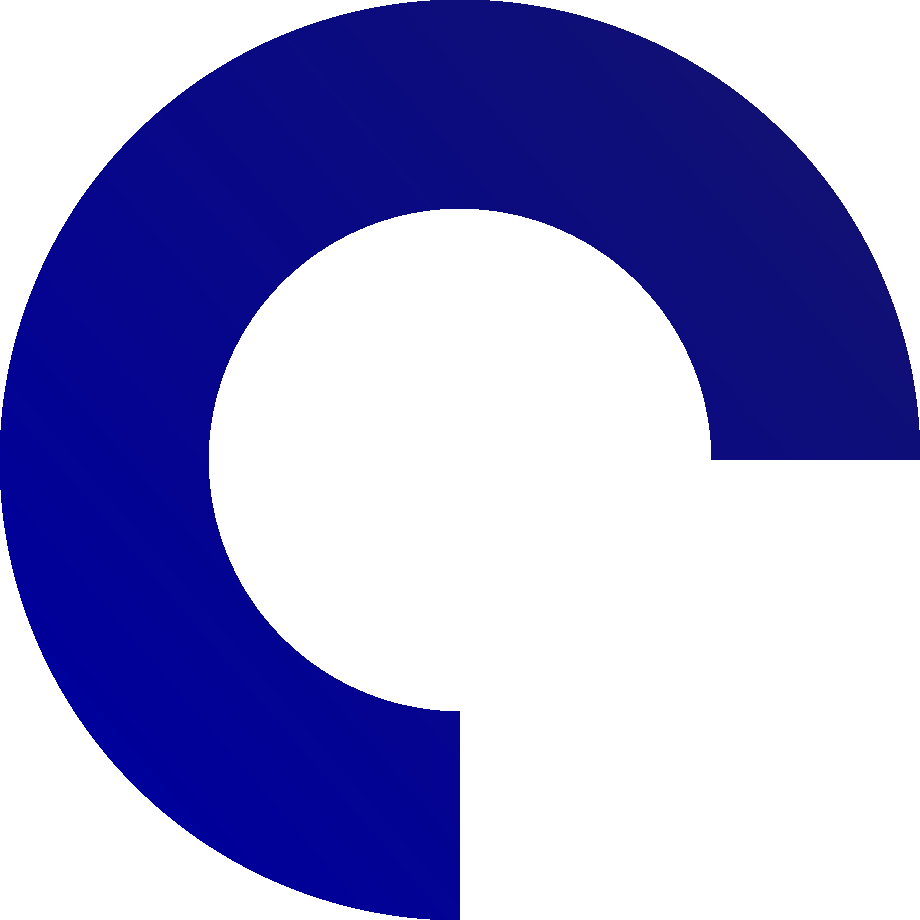 100%
75%
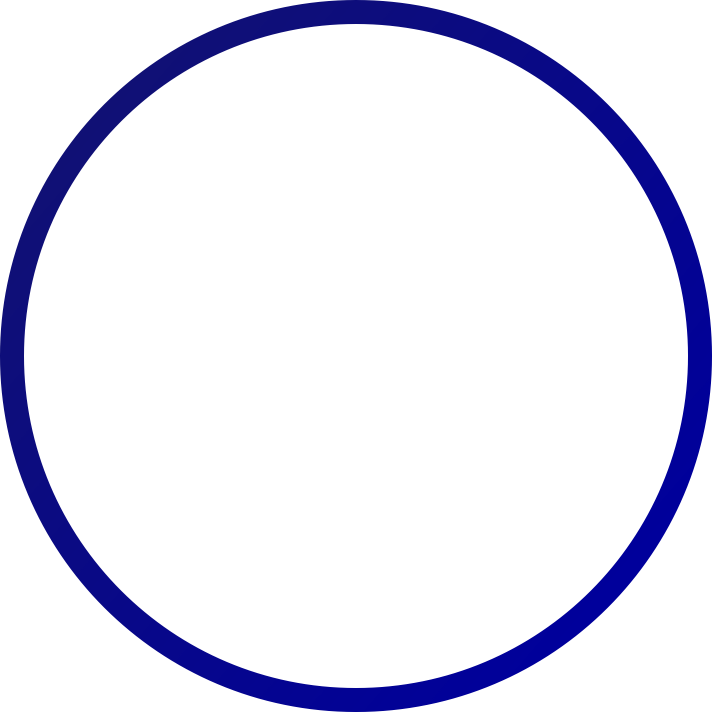 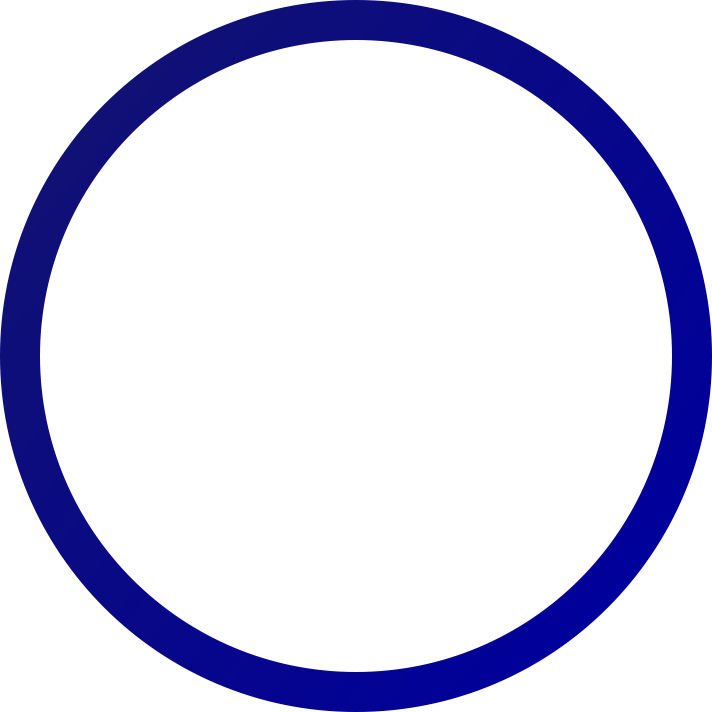 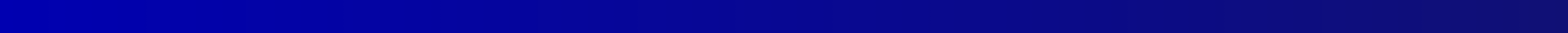 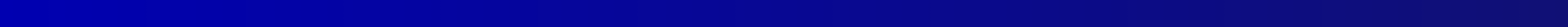 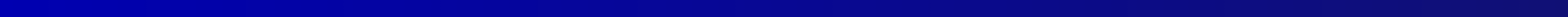 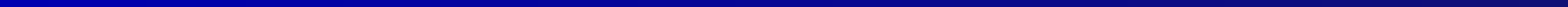 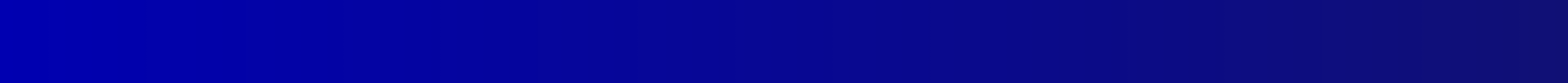 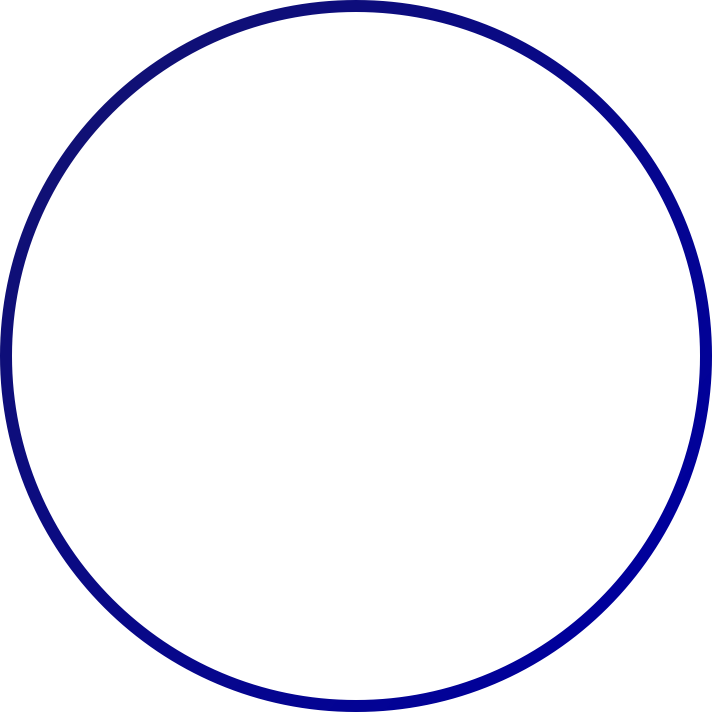 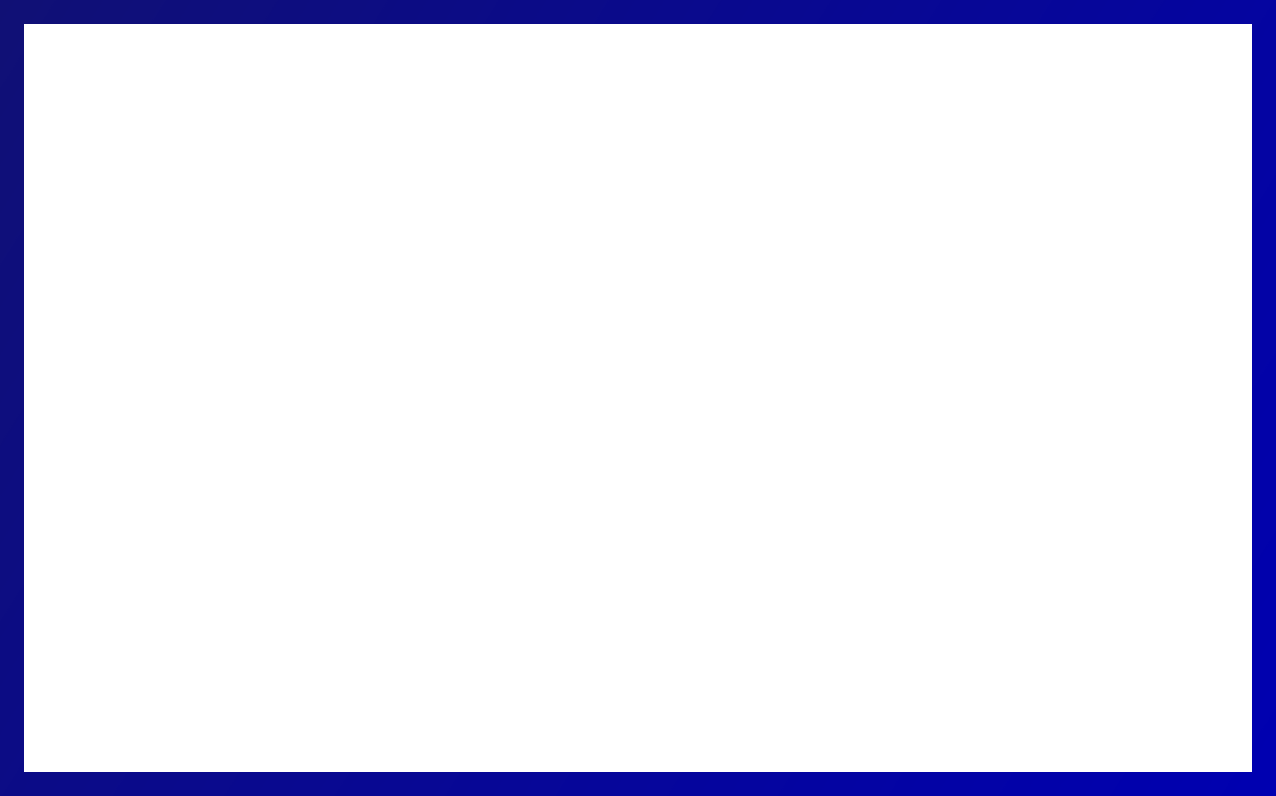 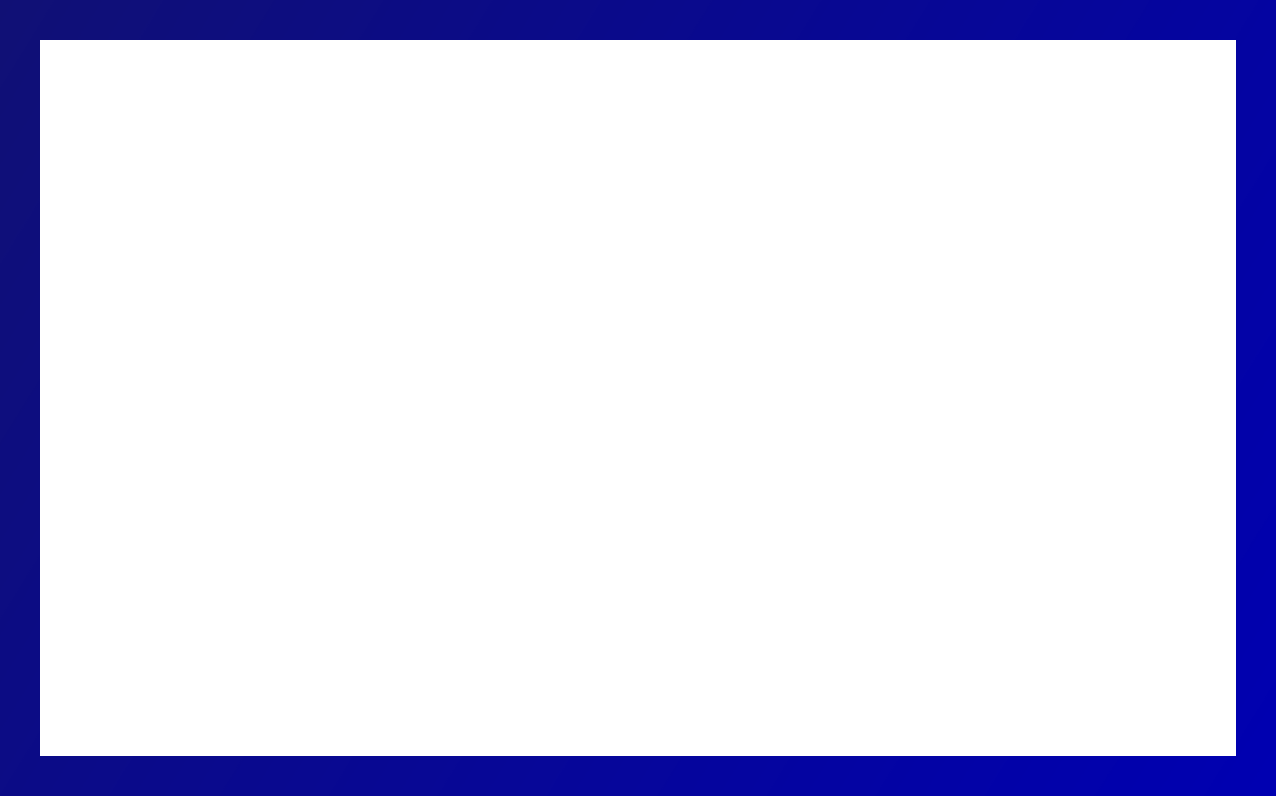 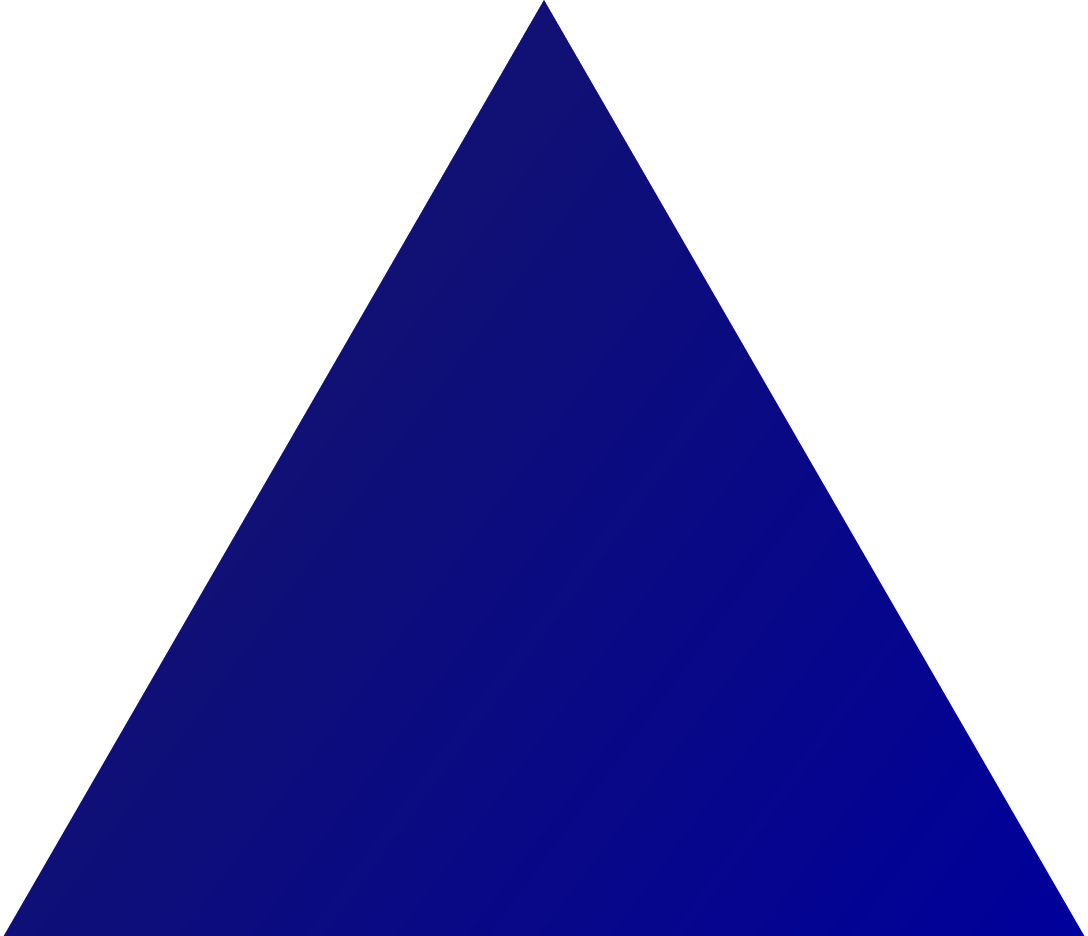 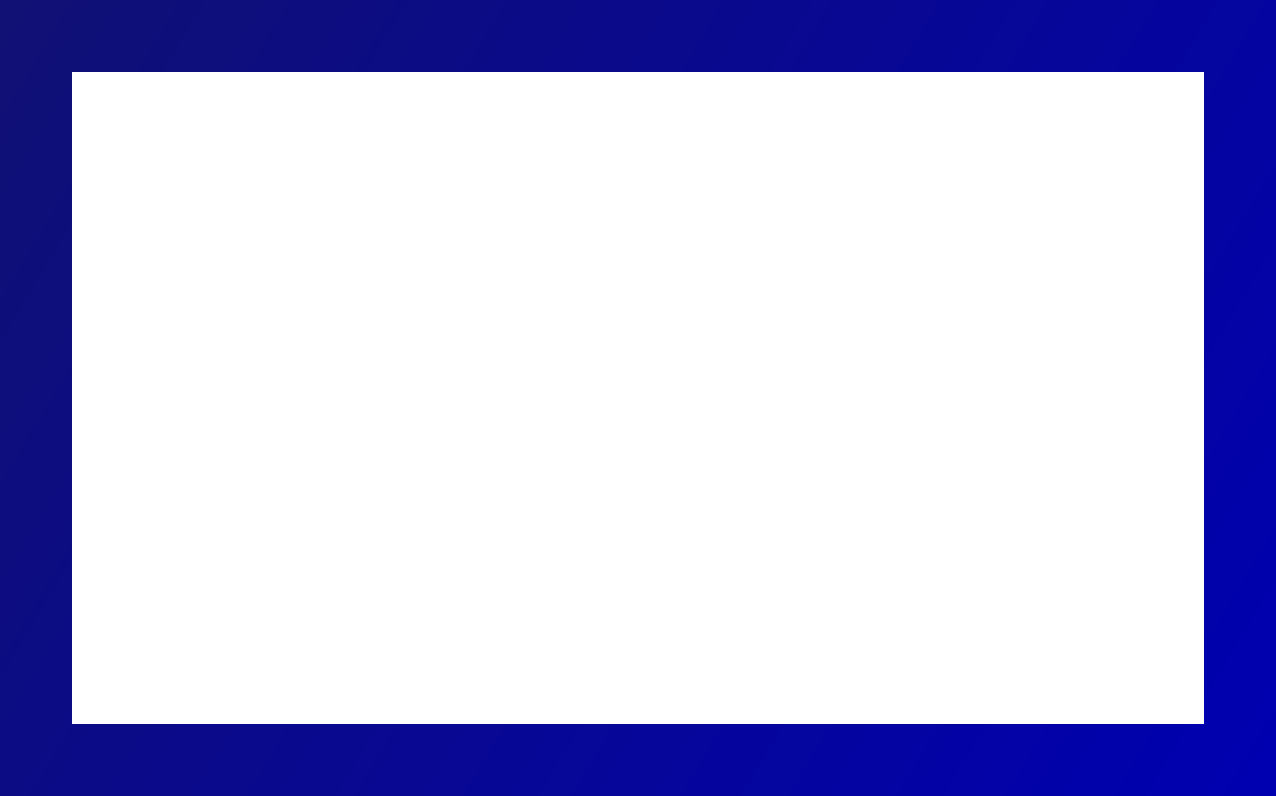 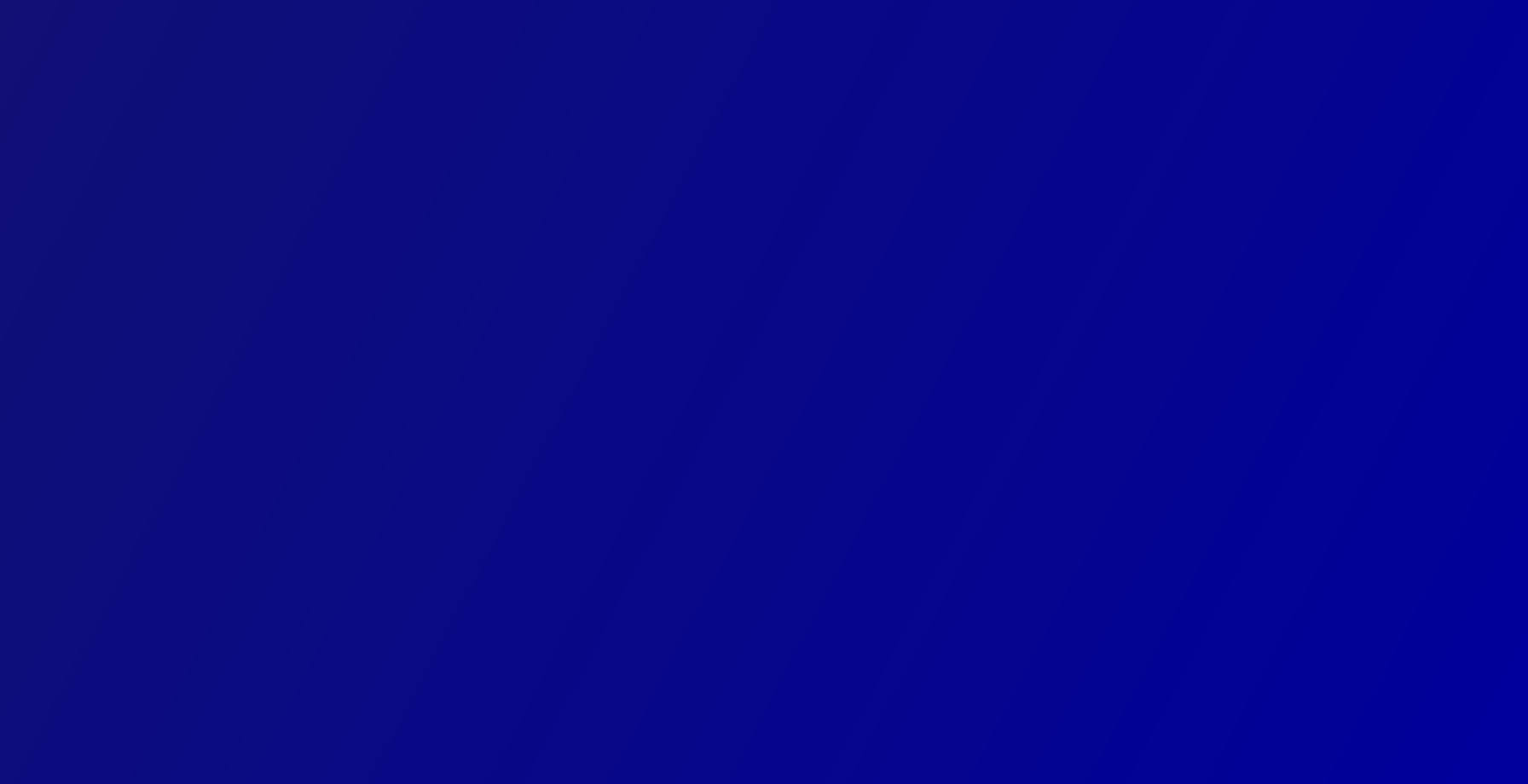 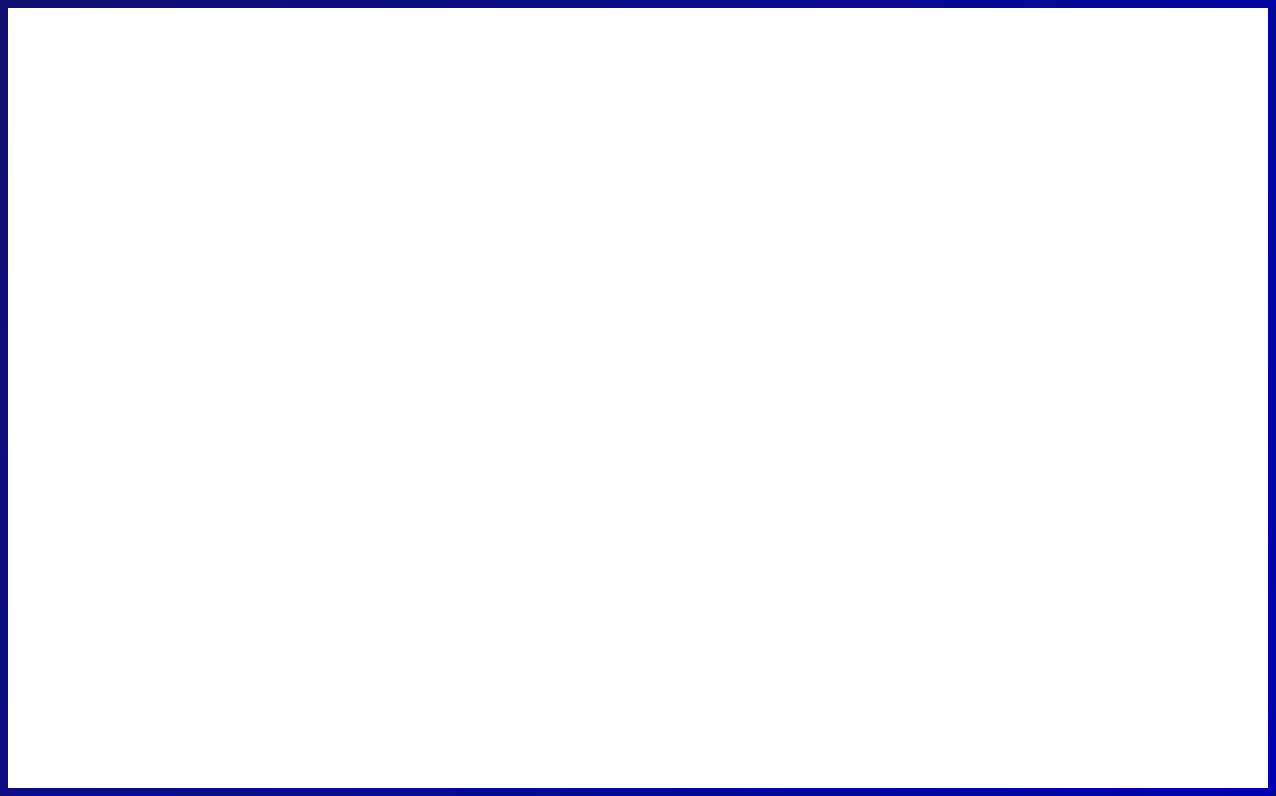 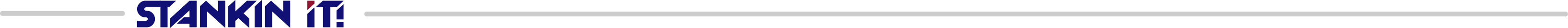 Пояснения Текст Текст Текст
Текст Текст Текст
Текст Текст
1
Пояснения Текст Текст Текст
Текст Текст Текст
Текст Текст
2
Пояснения Текст Текст Текст
Текст Текст Текст
Текст Текст
3
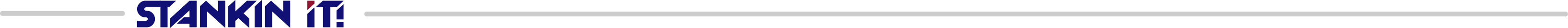 3
2
1
Пояснения Текст Текст Текст
Текст Текст Текст
Текст Текст
Пояснения Текст Текст Текст
Текст Текст Текст
Текст Текст
Пояснения Текст Текст Текст
Текст Текст Текст
Текст Текст